Путешествие в прошлое
стула.
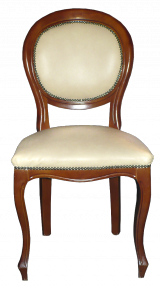 Работу выполнила: Иванова Л.А..
На четырех ногах стою, Ходить я вовсе не могу. Когда устанешь ты гулять, Ты можешь сесть и отдыхать.
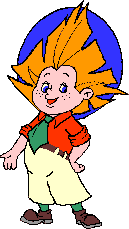 ?
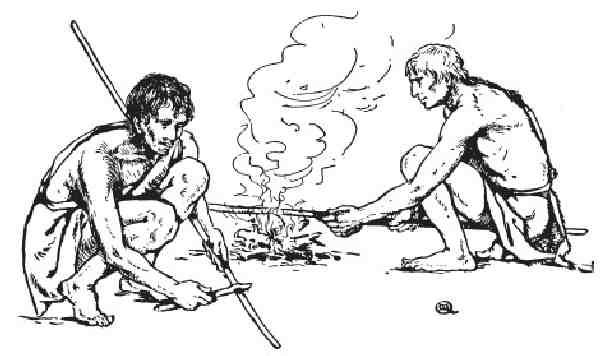 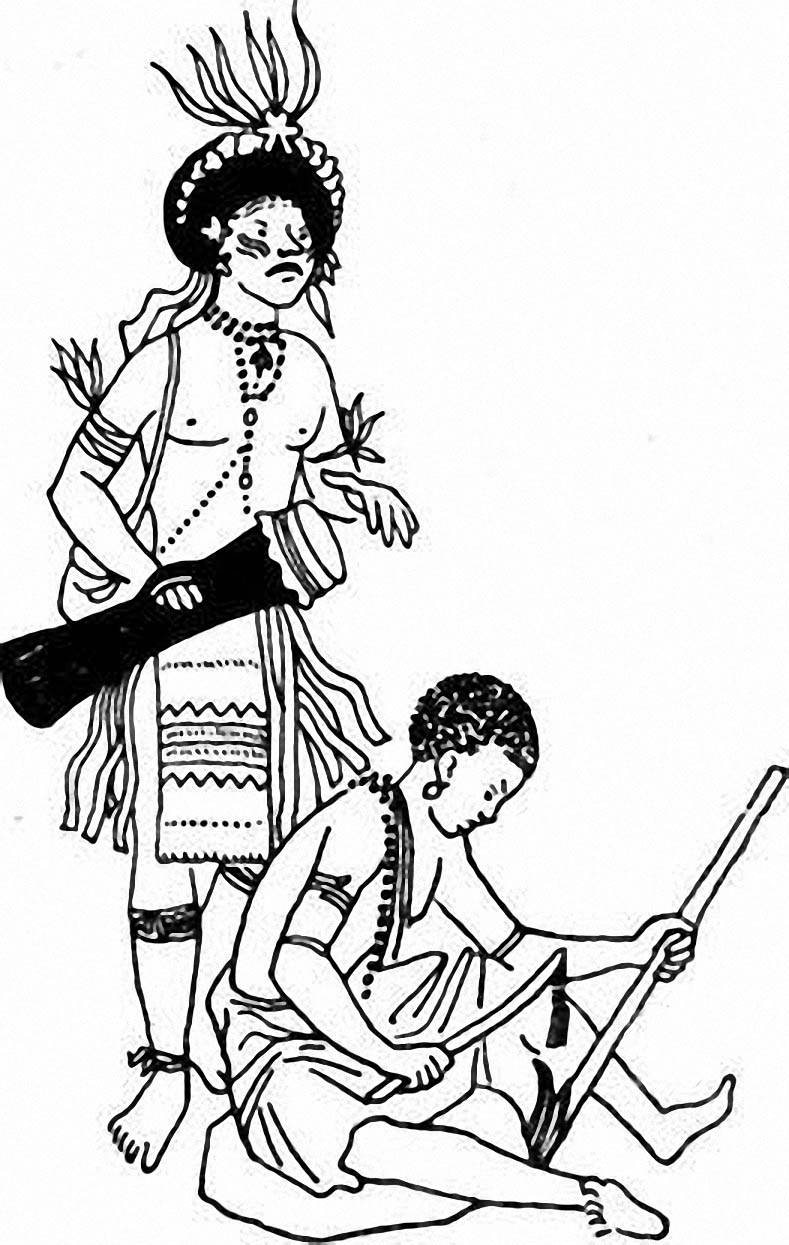 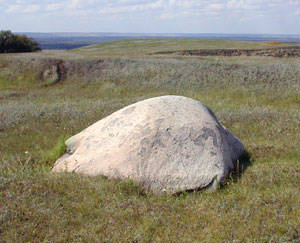 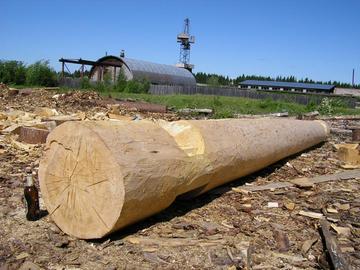 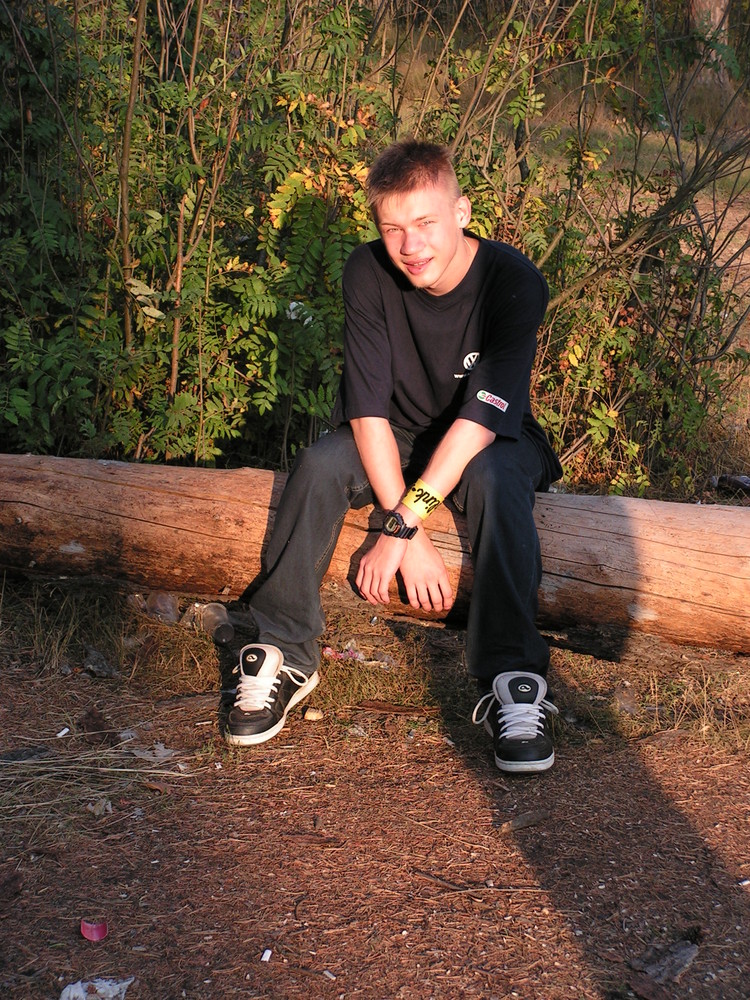 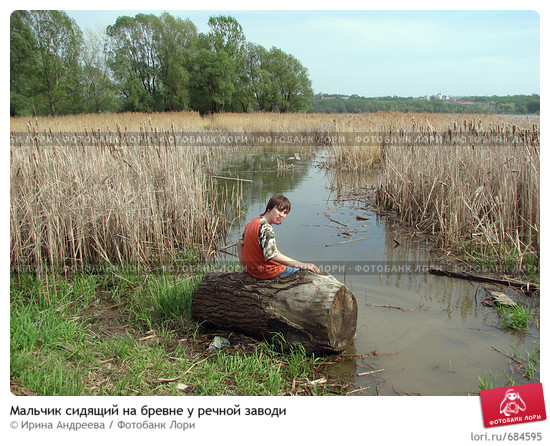 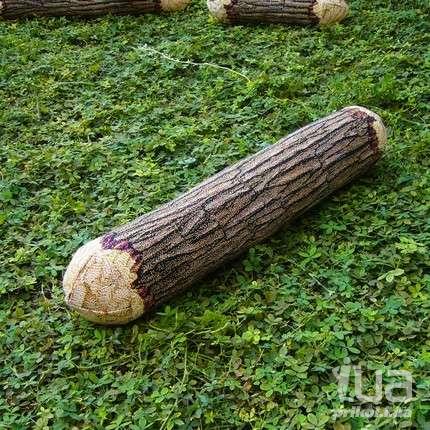 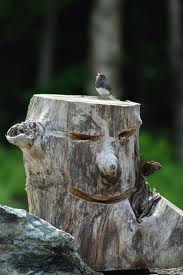 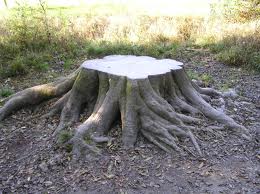 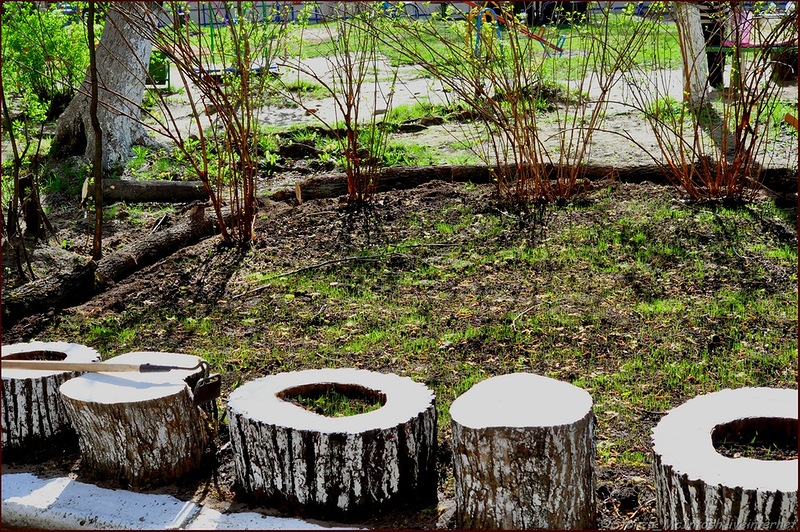 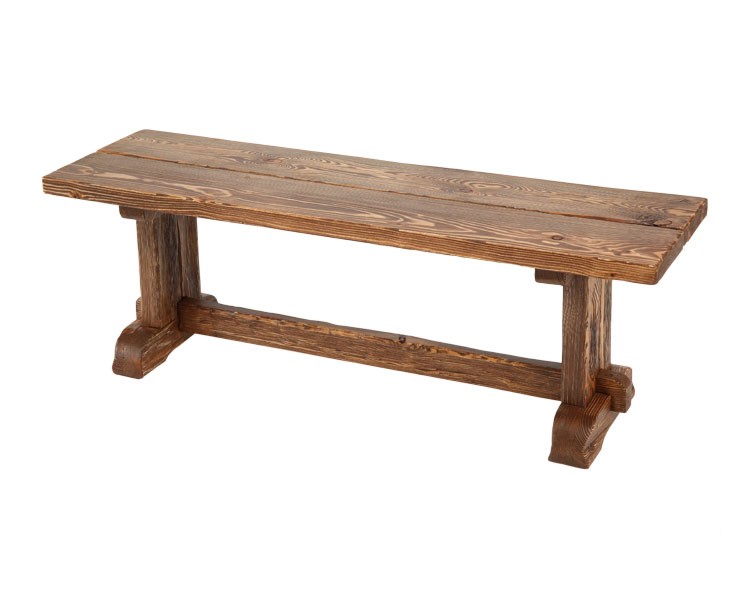 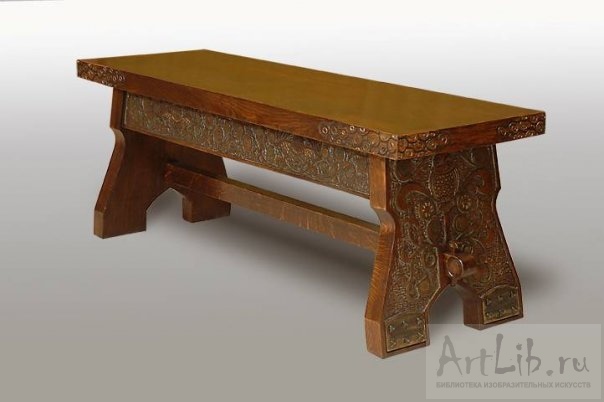 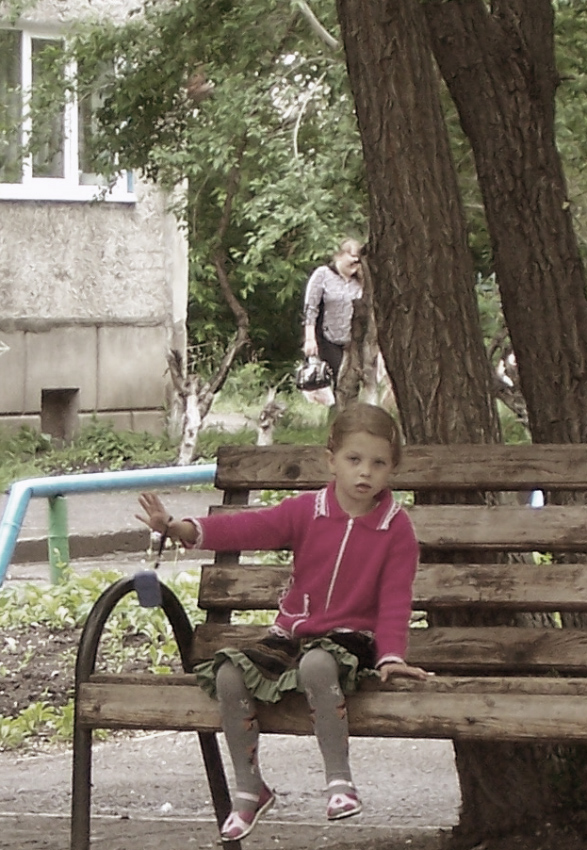 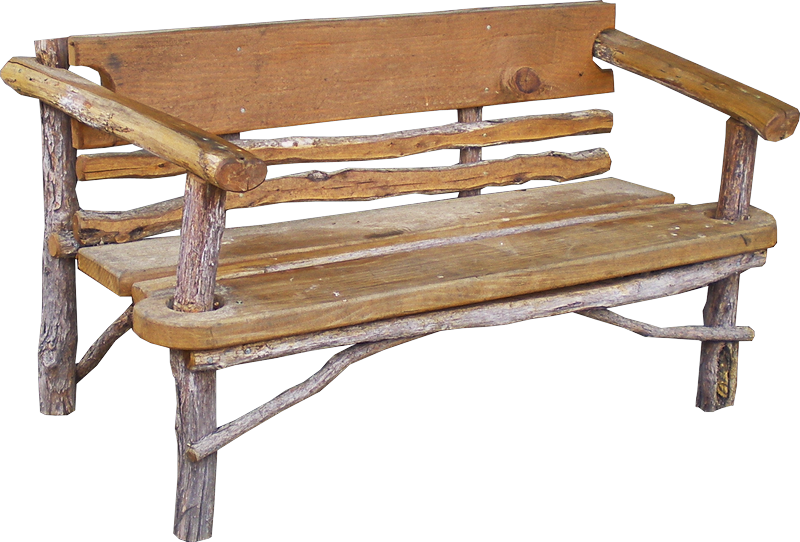 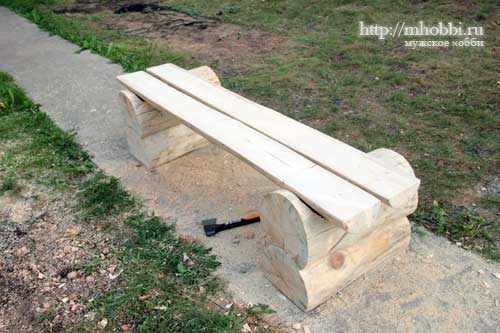 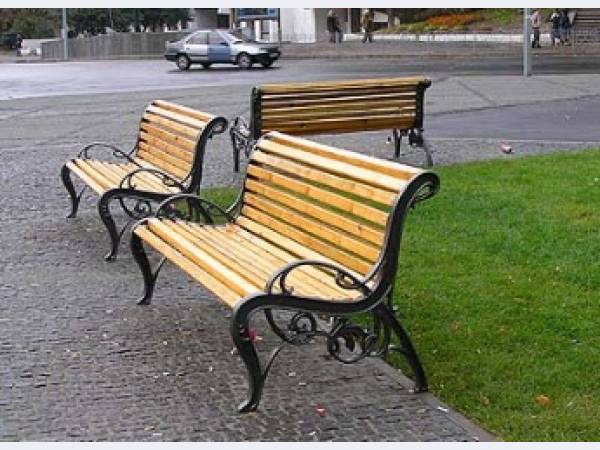 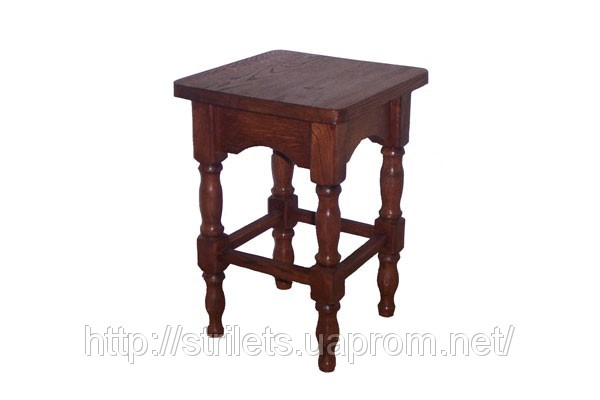 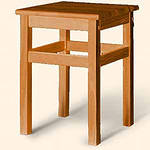 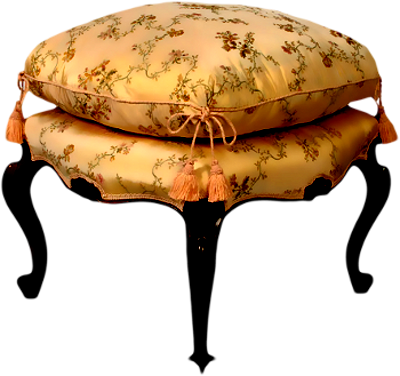 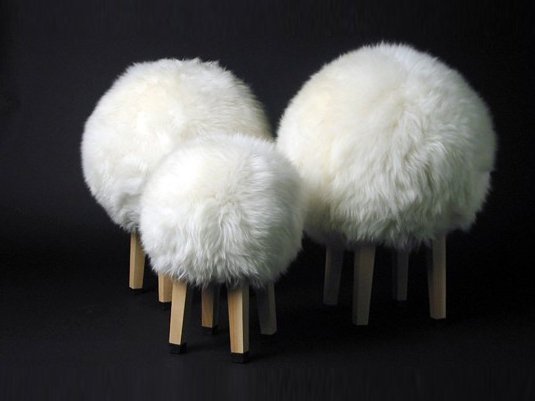 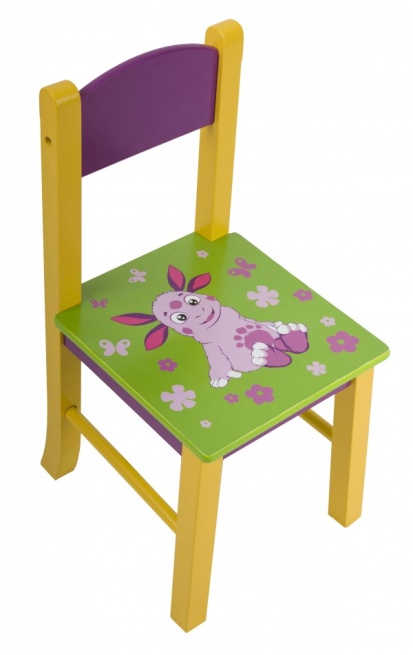 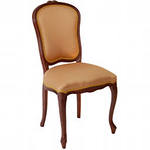 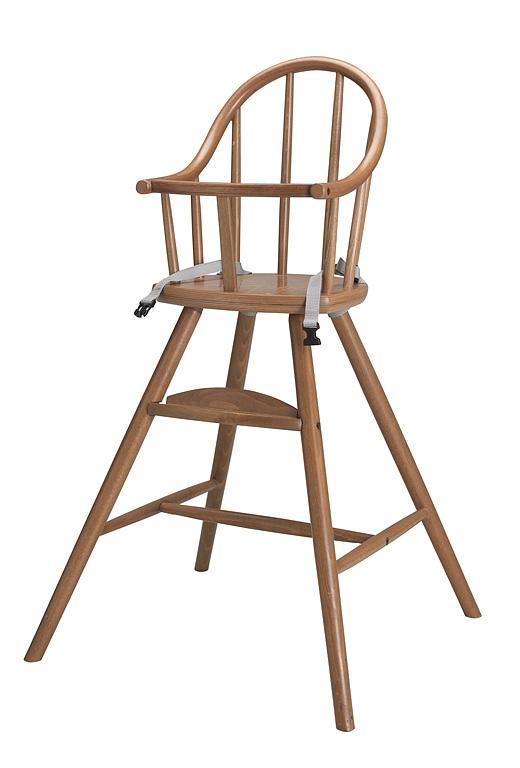 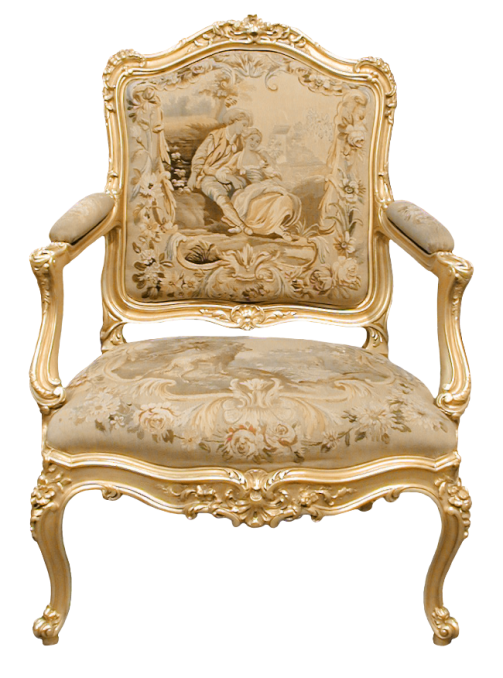 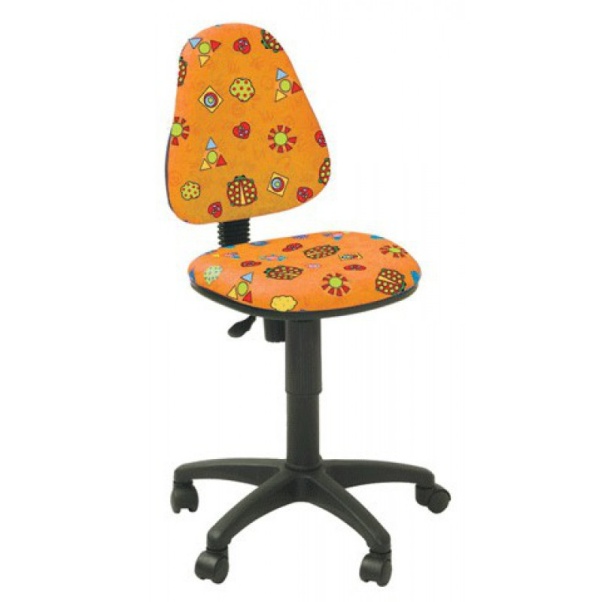 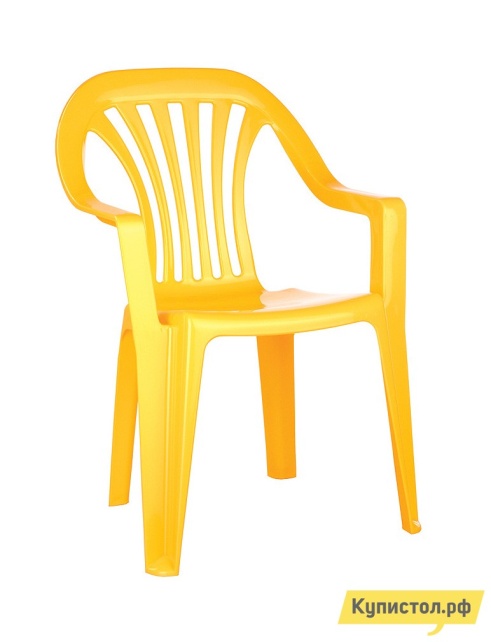 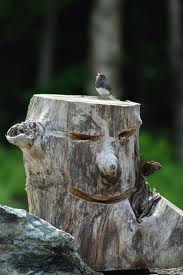 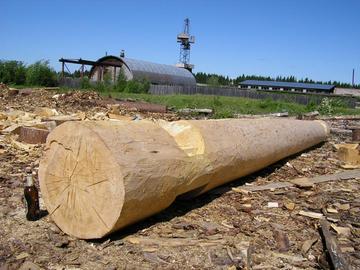 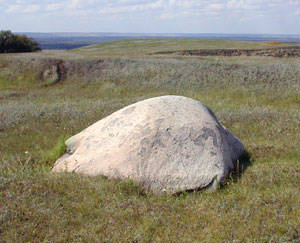 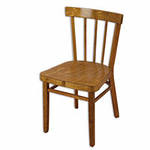 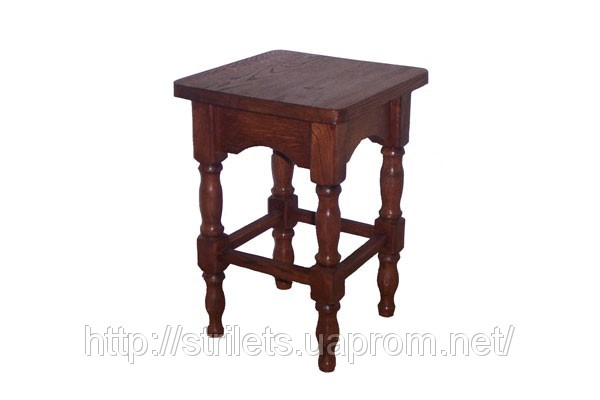 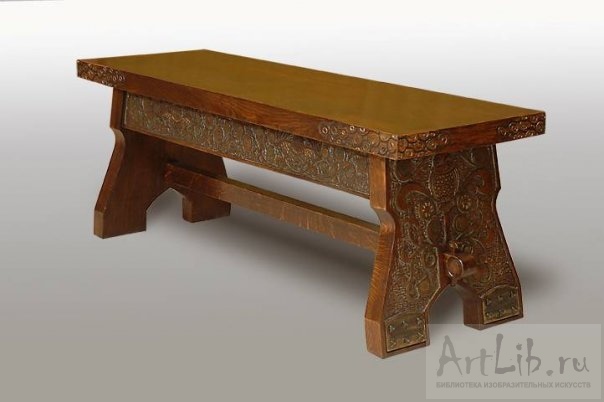 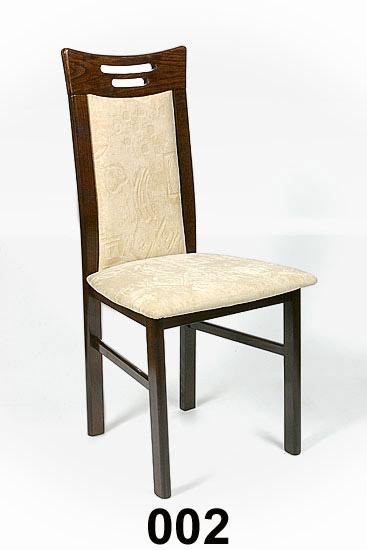 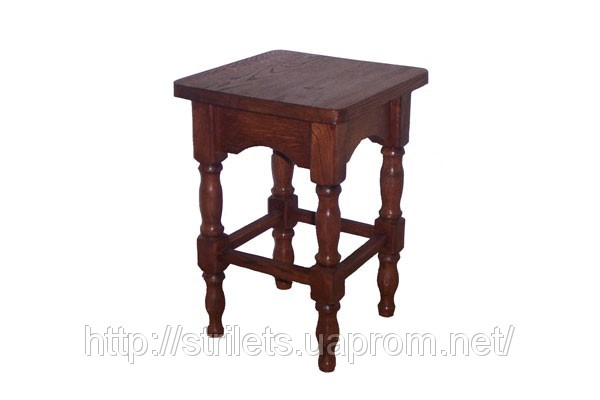 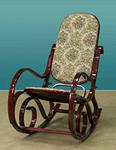 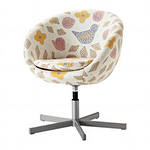 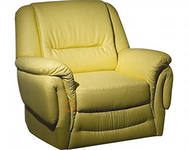 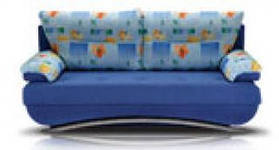 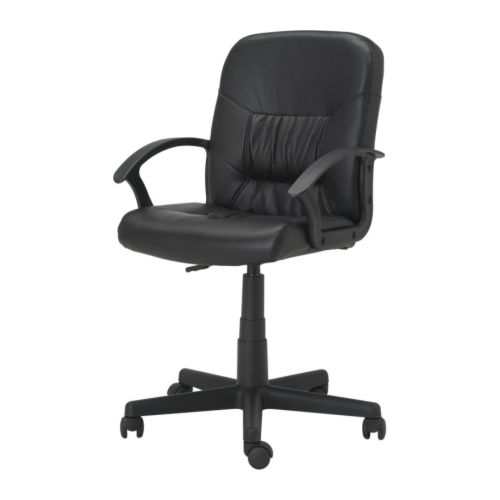 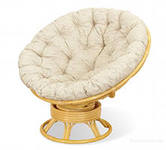 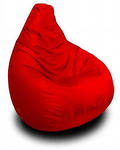 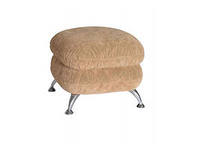 Спасибо за внимание!
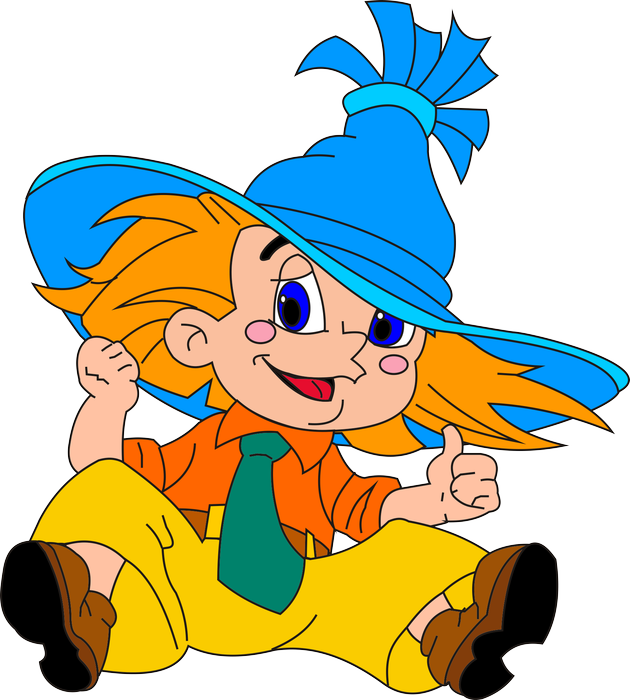